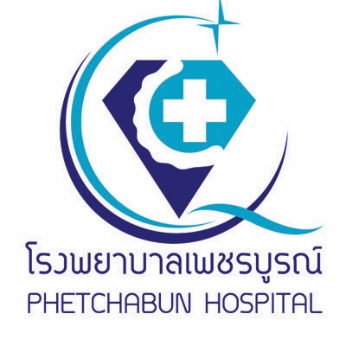 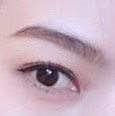 การค้นหาดวงตาเชิงรุกโรงพยาบาลเพชรบูรณ์
นางปัญจนา พรายอินทร์
พยาบาลวิชาชีพชำนาญการพิเศษ
20-21 ธันวาคม 2565
Motto: ดูแลใส่ใจคนเพชรบูรณ์
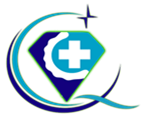 ขับเคลื่อนนโยบาย โดย TCWN  ( Sub Head)
1
โครงการพัฒนาการบริจาคดวงตา ปี2565
2
ประชุมมอบนโยบายและจัดประชุมชี้แจงแนวทางการดำเนินงาน
3
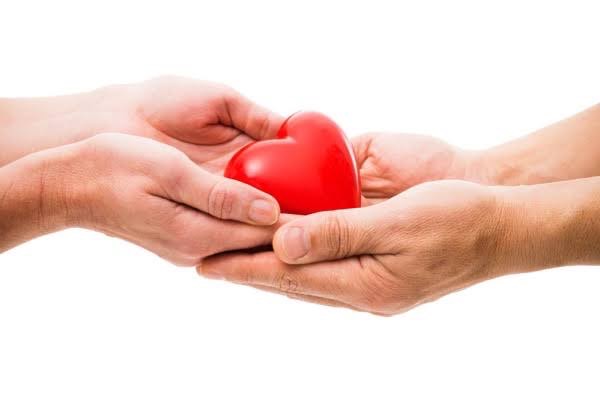 ผลการดำเนินงาน
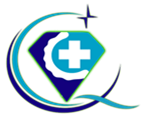 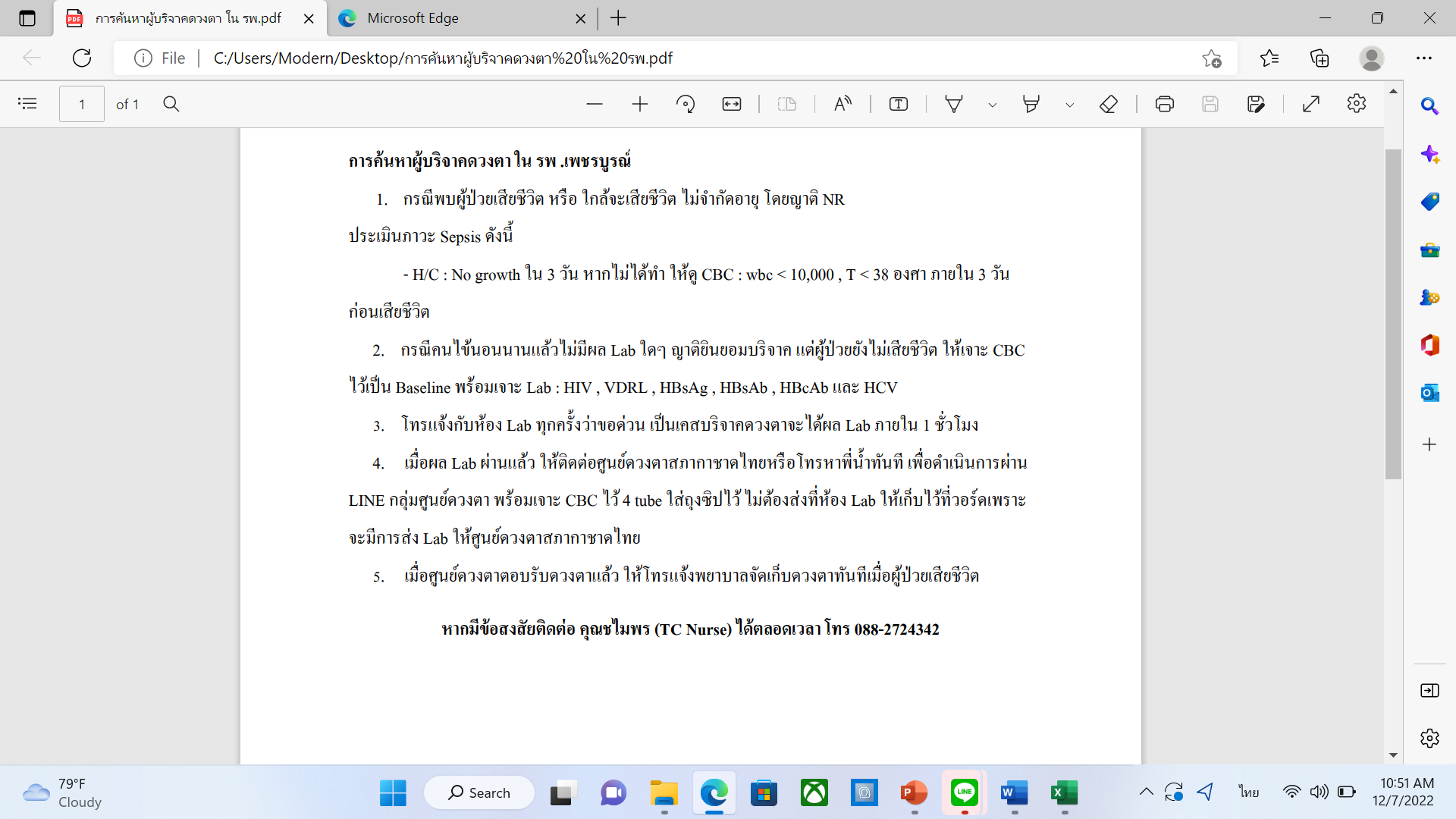 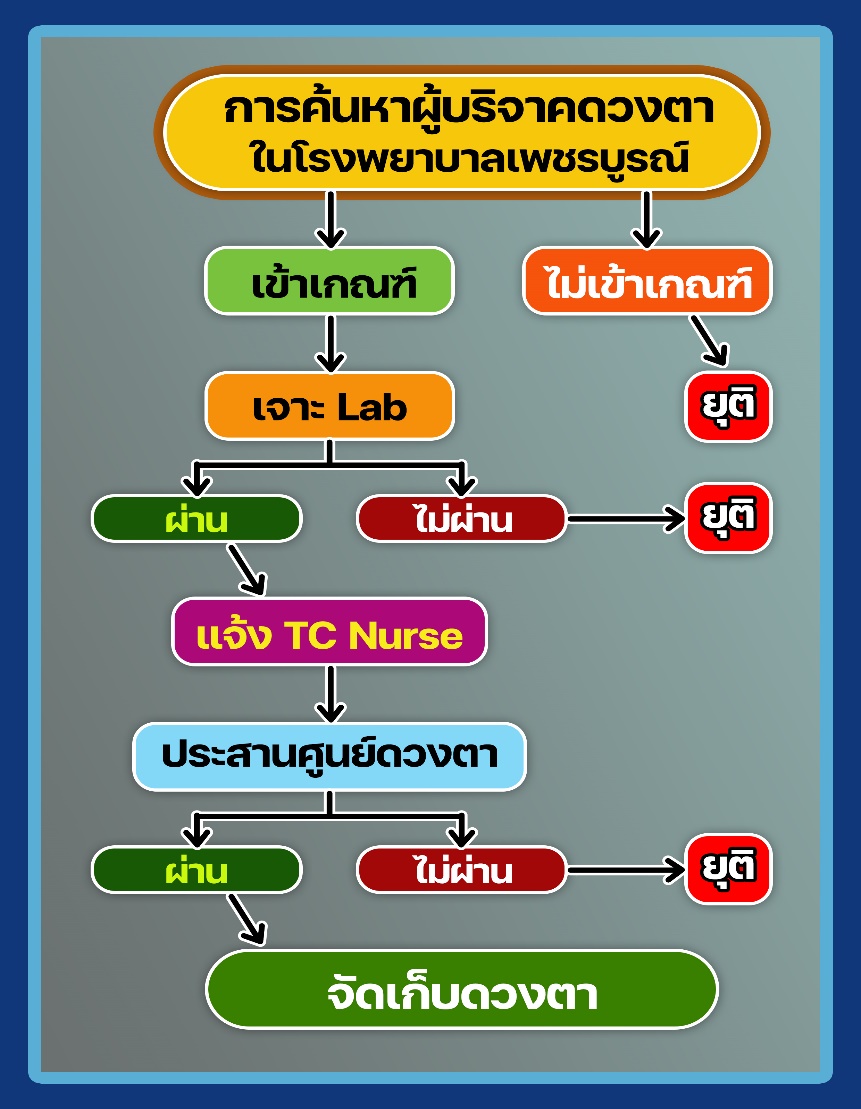 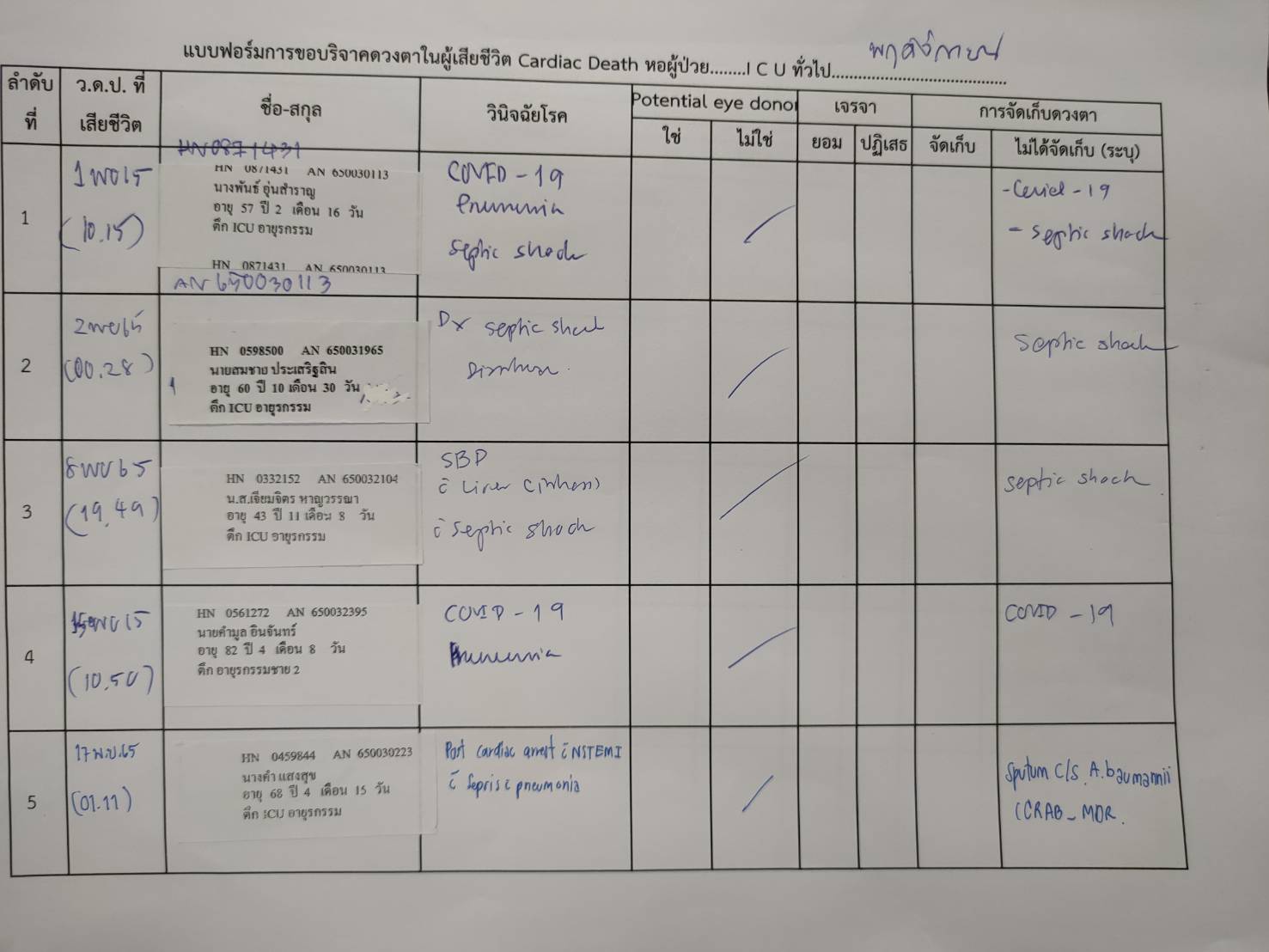 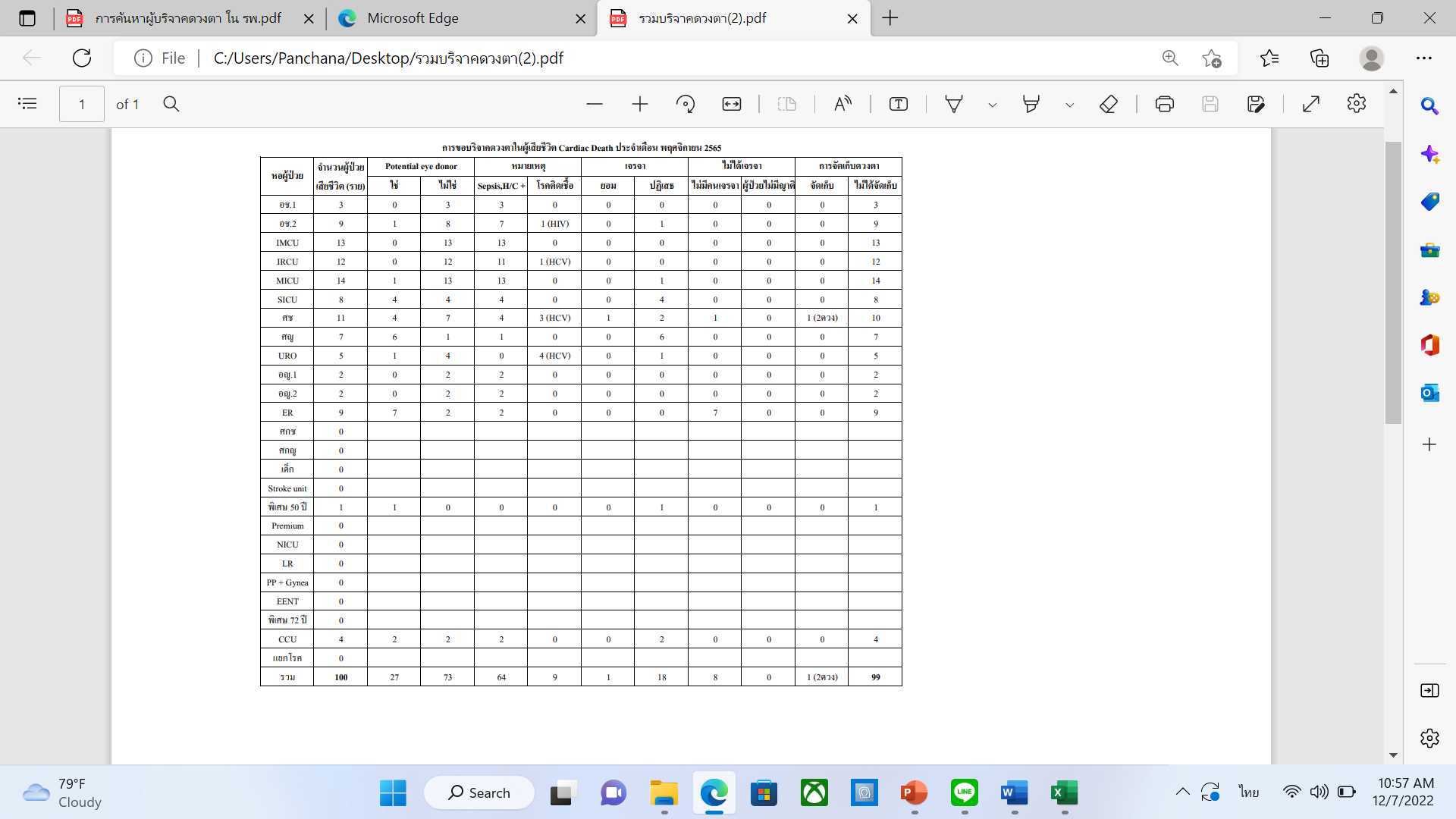 ผลการดำเนินงาน เดือนเมษายน 2565
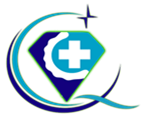 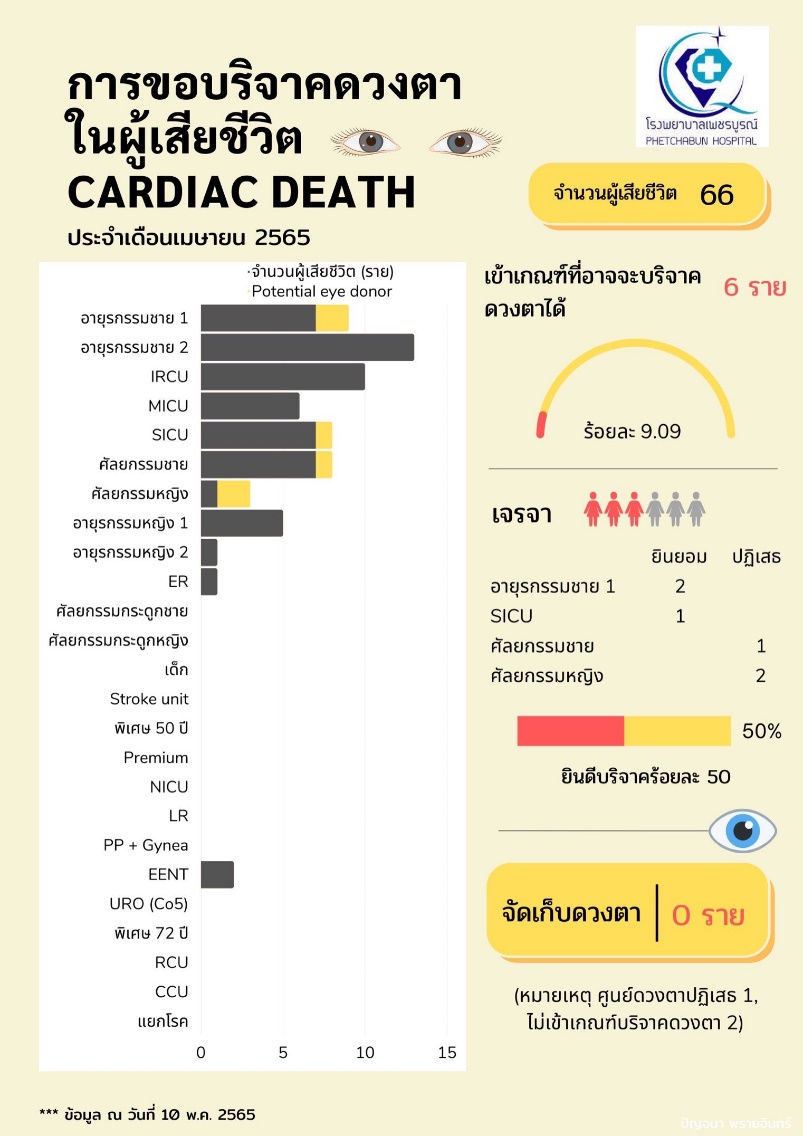 ปัญหาที่พบ :
     ความไม่ชัดเจน ในการจำแนก Case Patential eye donor

แนวทางพัฒนา :
ประชุมชี้แจง Sub head
TC เป็นที่ปรึกษา
กรุ๊ปไลน์
ผลการดำเนินงาน เดือนพฤษภาคม 2565
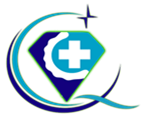 ปัญหาที่พบ :
พบผู้ป่วยเสียชีวิตเวรบ่ายดึกเป็นส่วนใหญ่
พยาบาลขาดความรู้ ความเข้าใจในการเจรจา
แนวทางพัฒนา :
ประชุมพัฒนาศักยภาพ TCWN 6 มิถุนายน 2565 
ประชุมชี้แจงแนวทางการดำเนินการบริจาคดวงตา 15 มิถุนายน 2565
ผลการดำเนินงาน เดือนมิถุนายน 2565
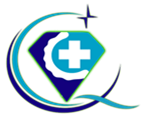 ปัญหาที่พบ :
มีการเจรจาน้อย
วิเคราะห์ข้อมูลเป็นรายหน่วยงาน
เน้นย้ำ Subhead + HW
เปรียบเทียบร้อยละผู้ป่วย Potential ที่ได้รับการเจรจา เดือน พ.ค.และ มิ.ย.
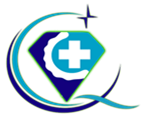 พฤษภาคม
มิถุนายน
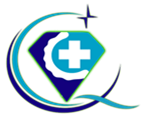 ผลการดำเนินงาน เดือนกรกฎาคม-สิงหาคม 2565
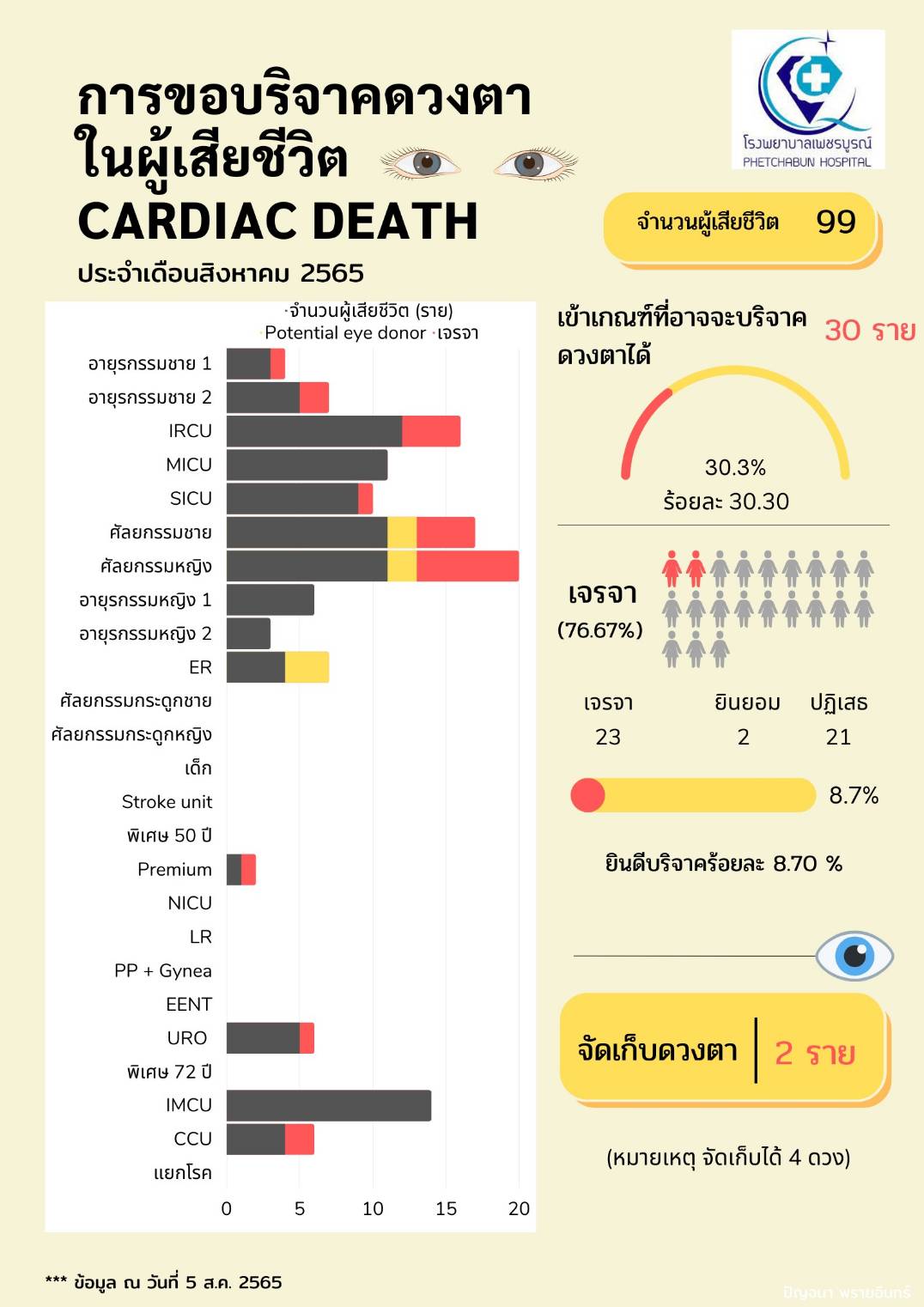 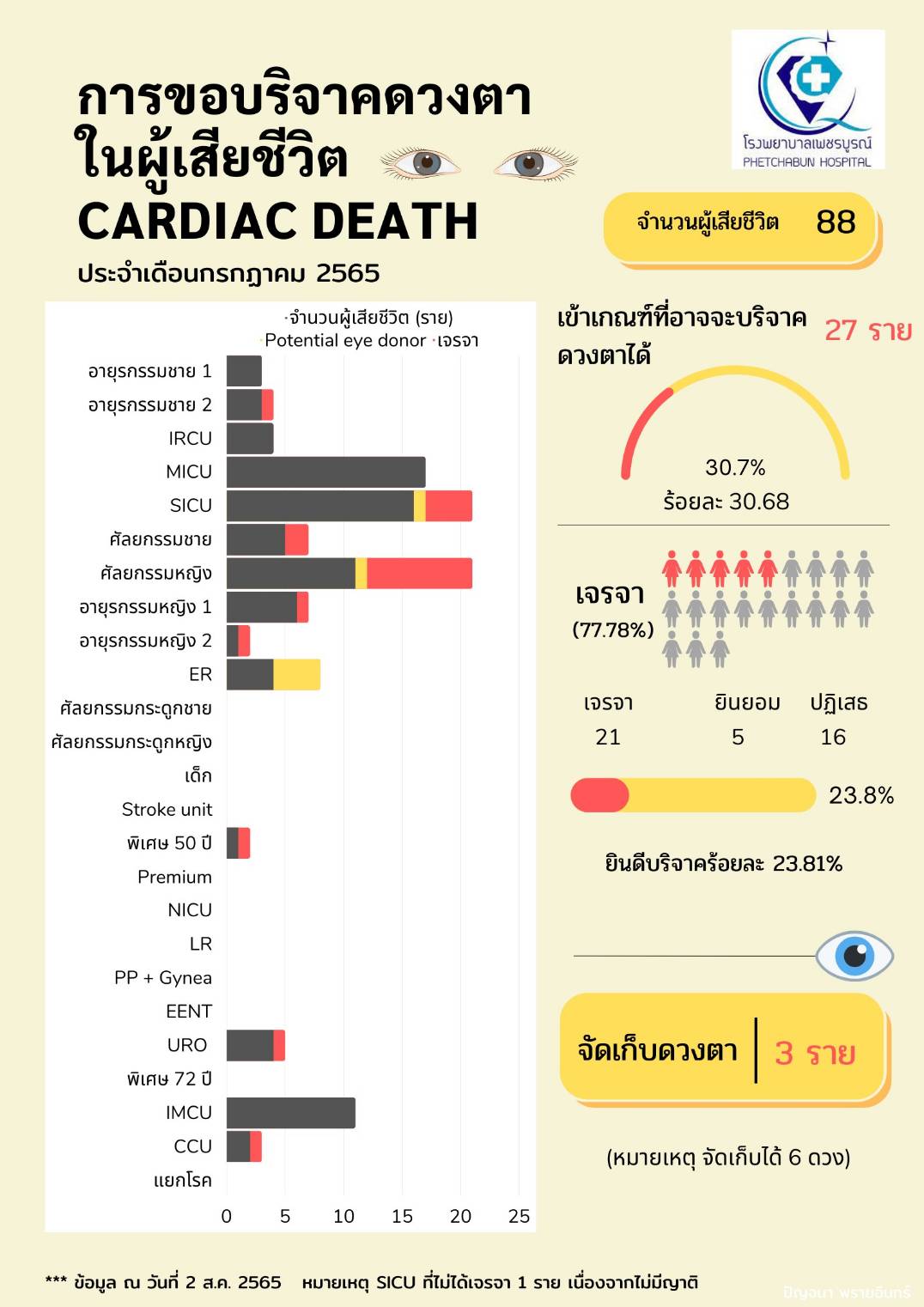 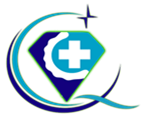 ผลการดำเนินงาน เดือนกันยายน-ตุลาคม 2565
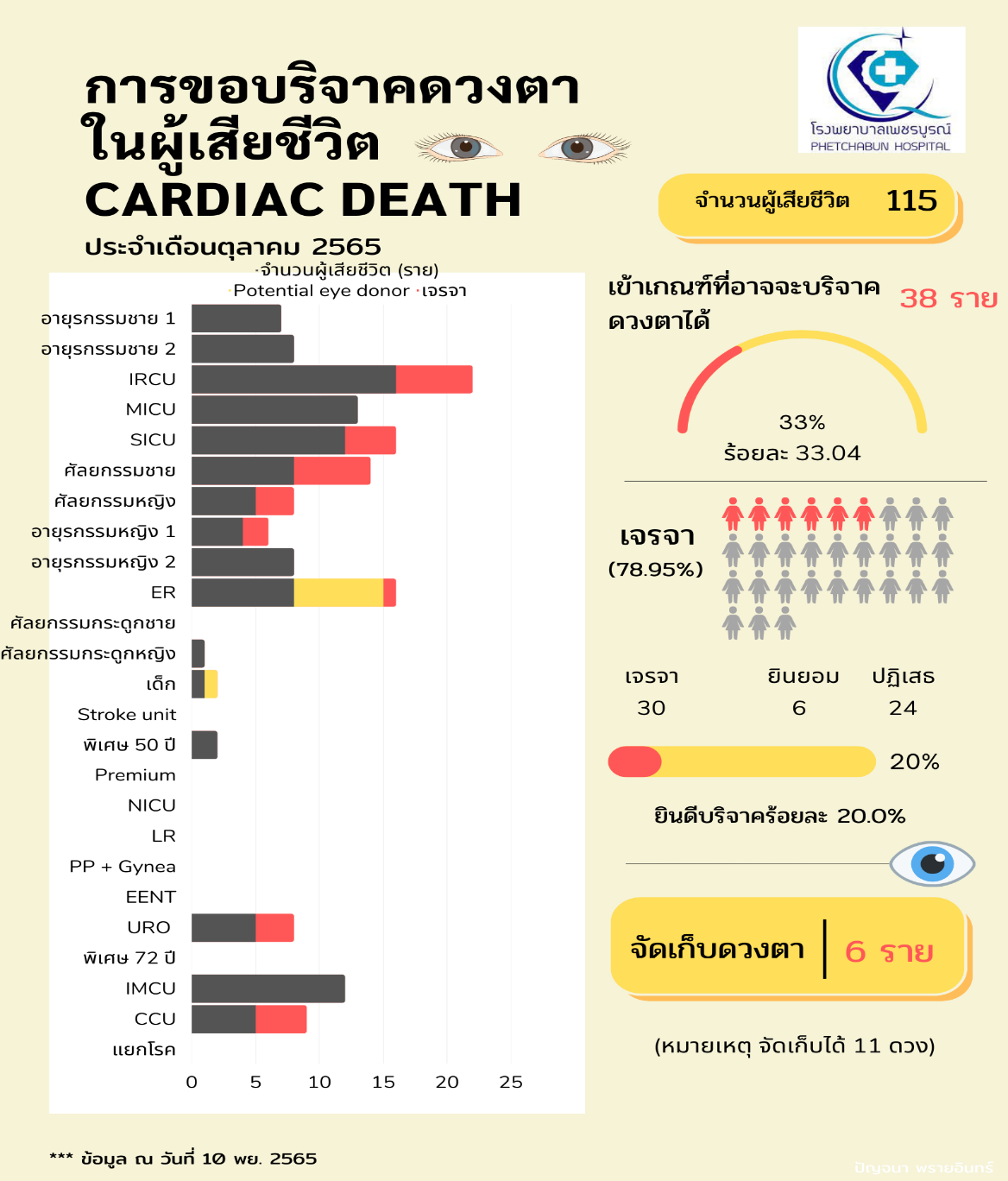 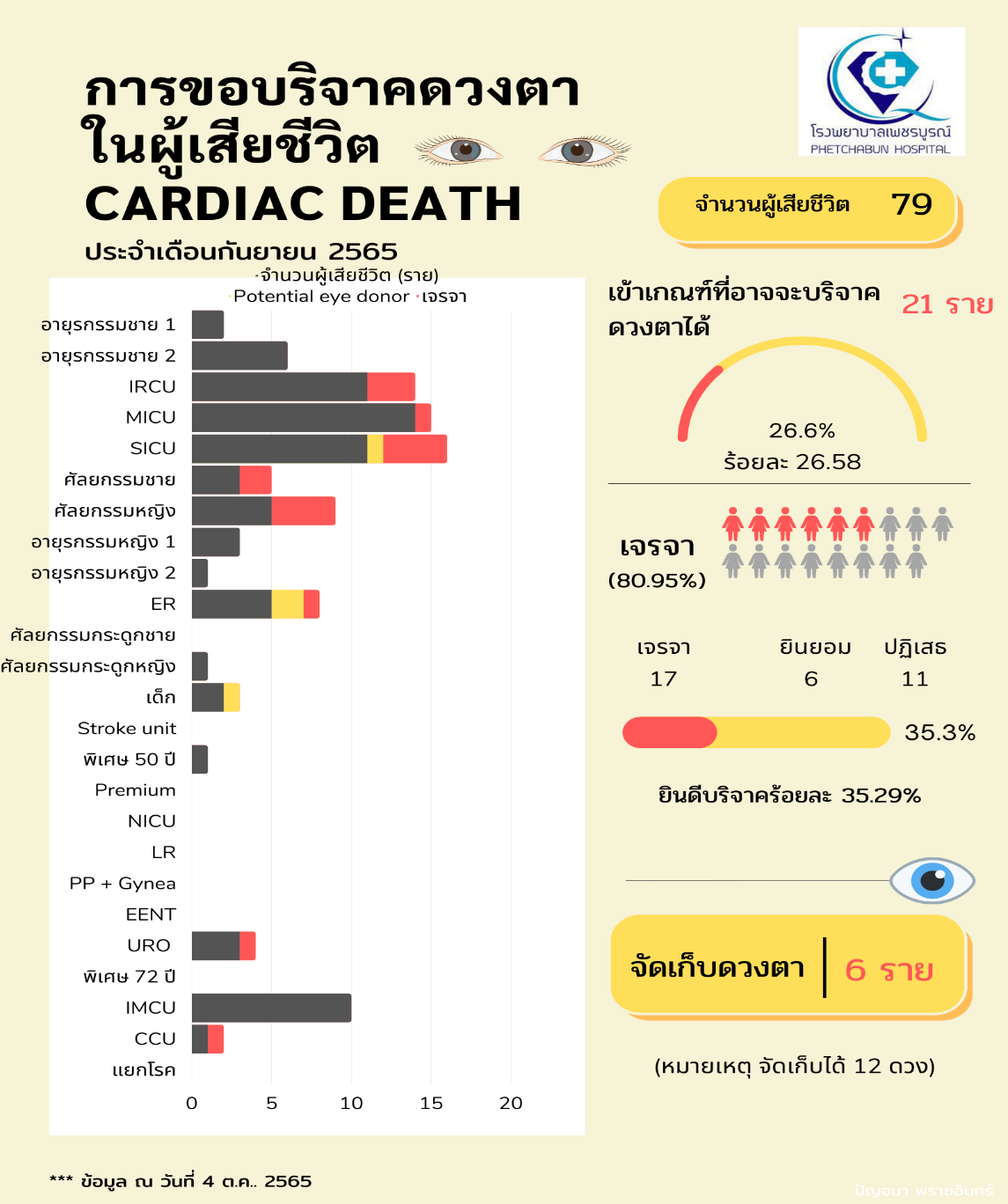 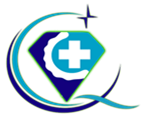 ผลการดำเนินงาน เดือนพฤศจิกายน 2565
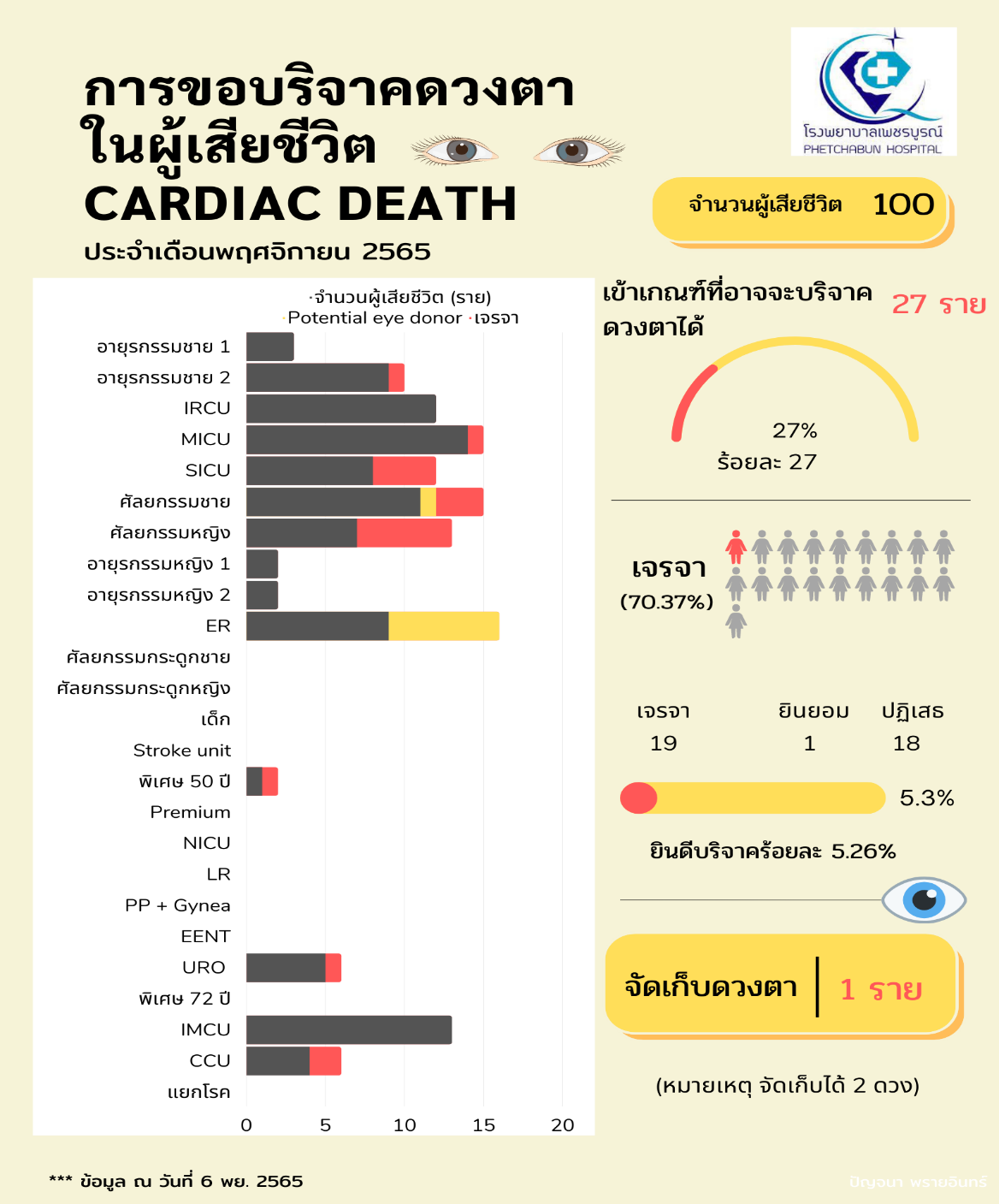 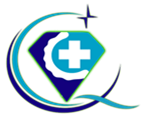 สรุปผลการดำเนินงาน เมย.– พ.ย. 2565
รวม  Potential eye donor 207 ราย , เจรจา 137 ราย  ร้อยละ 66.19
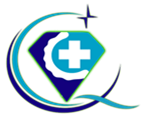 สรุปผลการดำเนินงาน เมย.– พ.ย. 2565
รวม  เจรจา 137 ราย , ยินยอม 29 ราย  ร้อยละ 21.17
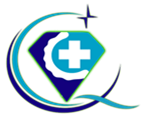 สรุปผลการดำเนินงาน เมย.– พ.ย. 2565
รวม  ยินยอม  29 ราย , จัดเก็บ 21 ราย  ร้อยละ 72.42
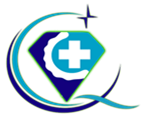 ข้อมูลการรับบริจาคดวงตาแยกตามประเภท ICU และ Non-ICU
เปรียบเทียบข้อมูลการรับบริจาคดวงตา: Hospital Death
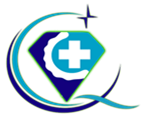 ปัจจัยแห่งความสำเร็จ
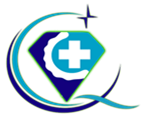 นโยบายที่ชัดเจน
1
ทีมงานที่เข้มแข้ง
2
การกำกับติดตามอย่างต่อเนื่อง
3
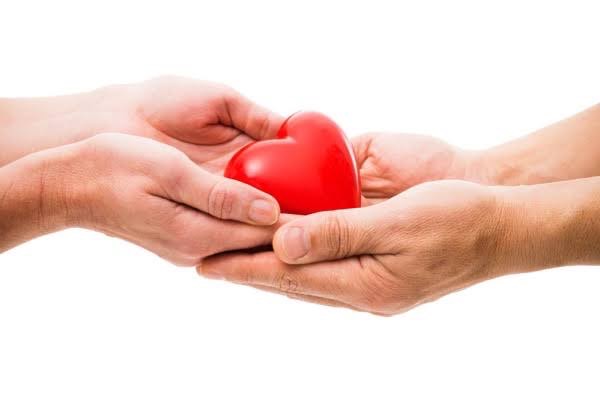 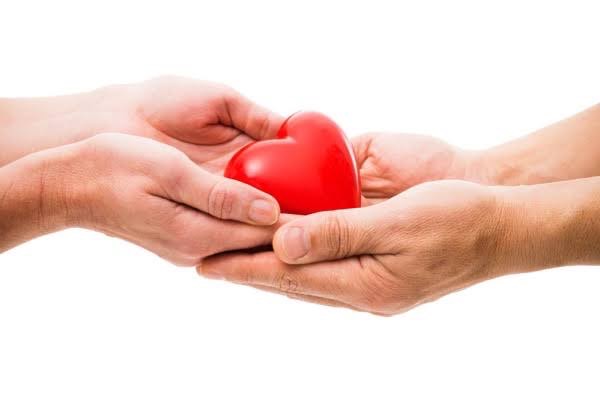 ขอบคุณคะ